Chủ đề biểu đồ.
Chuẩn bị cho bài tiếp theo
Biểu đồ cột
Các em hãy mở sách giáo khoa bài biểu đồ cột, kết hợp xem video nhé.
Khi xem nhớ ghi chép bài, điền vào chỗ trống để hoàn thành bài học.
Và các em hãy trả lời câu hỏi: 
Em hiểu các cột đó thể hiện cho điều gì? Và số lượng bao nhiêu?
Mỗi biểu đồ cột như thế em hãy chuyển nó thành bảng thống kê.
Từ bảng thống kê cho trước em vẽ biểu đồ cột tương ứng như thế nào?
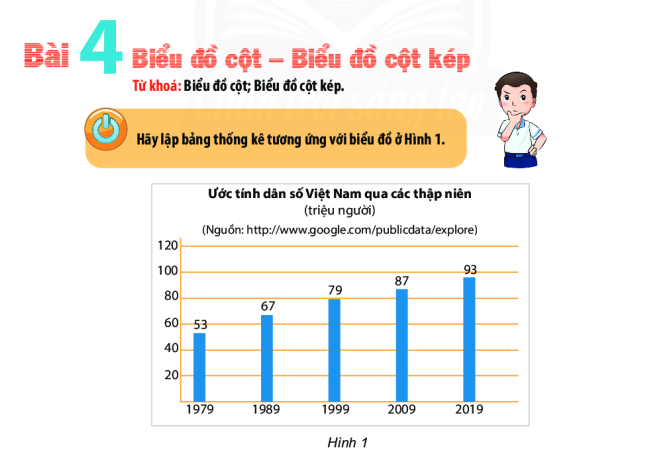 Chủ đề biểu đồ.
Biểu đồ cột
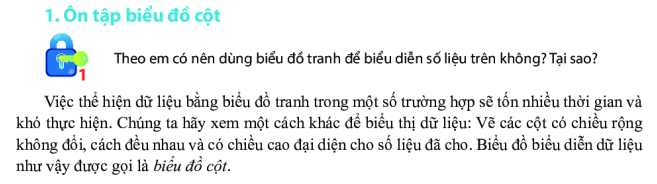 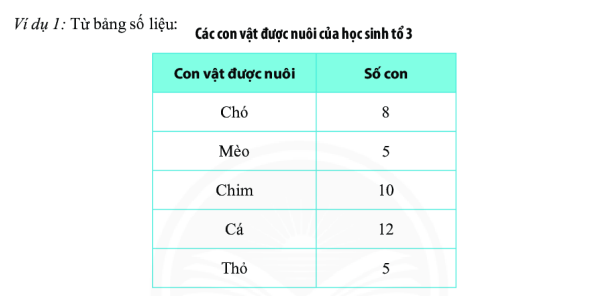 Biểu đồ cột
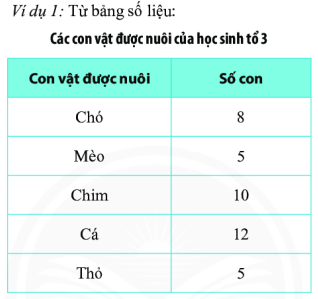 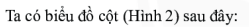 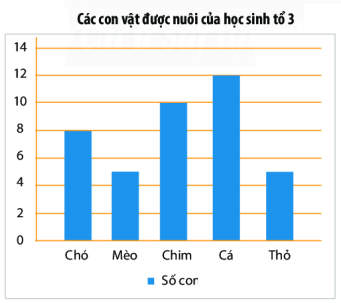 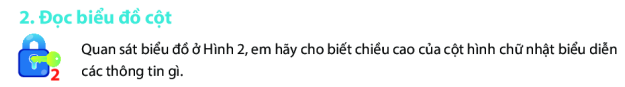 Biểu đồ cột
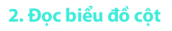 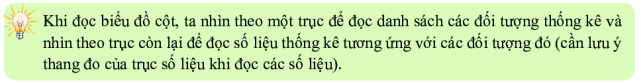 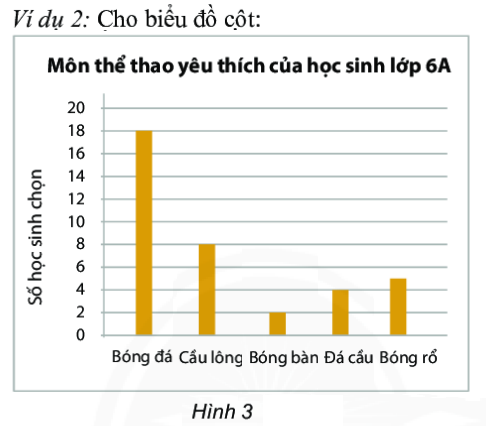 Từ biểu đồ cột ta có bảng thống kê sau.
?
5
?
?
18
Biểu đồ cột
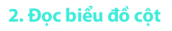 a) Học sinh khối 6 trường THCS Quang Trung xếp loại học lực nào là đông nhất?
b) Trường THCS Quang Trung có bao nhiêu học sinh khối 6 có học lực trên trung bình?
Trả lời: 
Học sinh khối 6 trường THCS Quang Trung xếp loại học lực ….. là đông nhất.  
Trường THCS Quang Trung có số học sinh khối 6 có học lực trên trung bình là: 38 + 140 + 52 = …… (học sinh
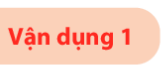 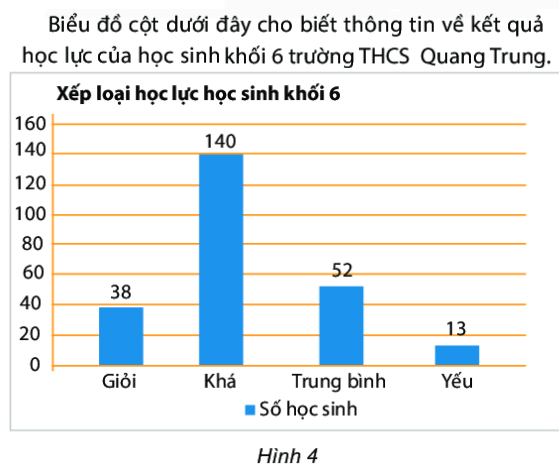 Biểu đồ cột
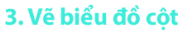 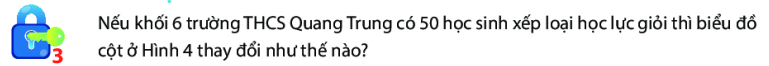 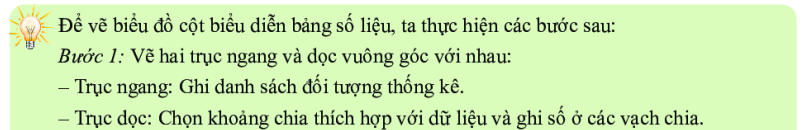 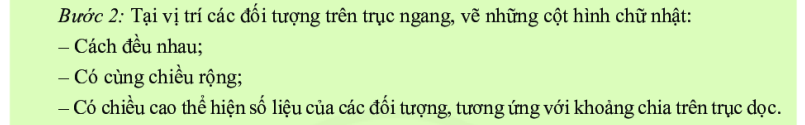 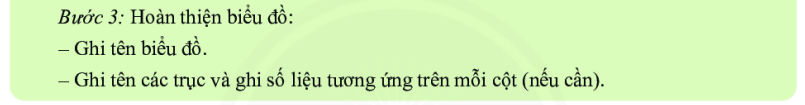 Biểu đồ cột
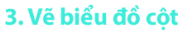 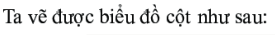 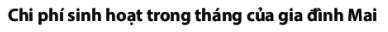 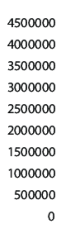 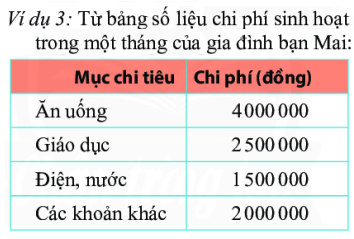 Giáo dục
Điện, nước
Khác
Ăn uống
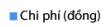 Biểu đồ cột
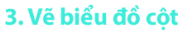 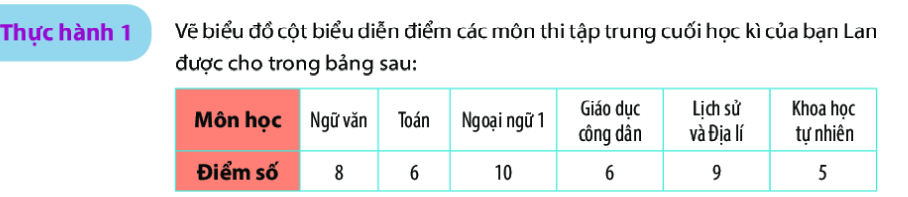 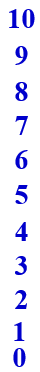 Ngoại ngữ 1
GDCD
Toán
Ngữ văn
LS, ĐL
KHTN
Biểu đồ cột
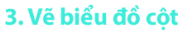 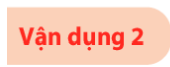 Nêu một tình huống trong thực tế có thể sử dụng biểu đồ cột để thể hiện dữ liệu thống kê và hãy vẽ biểu đồ đó. 
Tình huống: Số học sinh được tuyên dương trong tuần của các tổ trong một lớp vì phát biểu nhiều được thống kê bằng bảng sau:
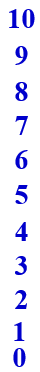 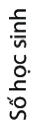 Tổ 3
Tổ 4
Tổ 2
Tổ 1
Kết thúc tiết tự học, chuẩn bị cho tiết tiếp theo nhé!
Biểu đồ cột
Tiết tiếp theo các thầy cô sẽ giảng bài cho các em.
Qua video này các em còn phần nào chưa hiểu thì chú ý nghe giảng nhé.
Và khi cần thiết thì hãy hỏi các thầy cô để được trợ giúp một cách đầy đủ nhất!